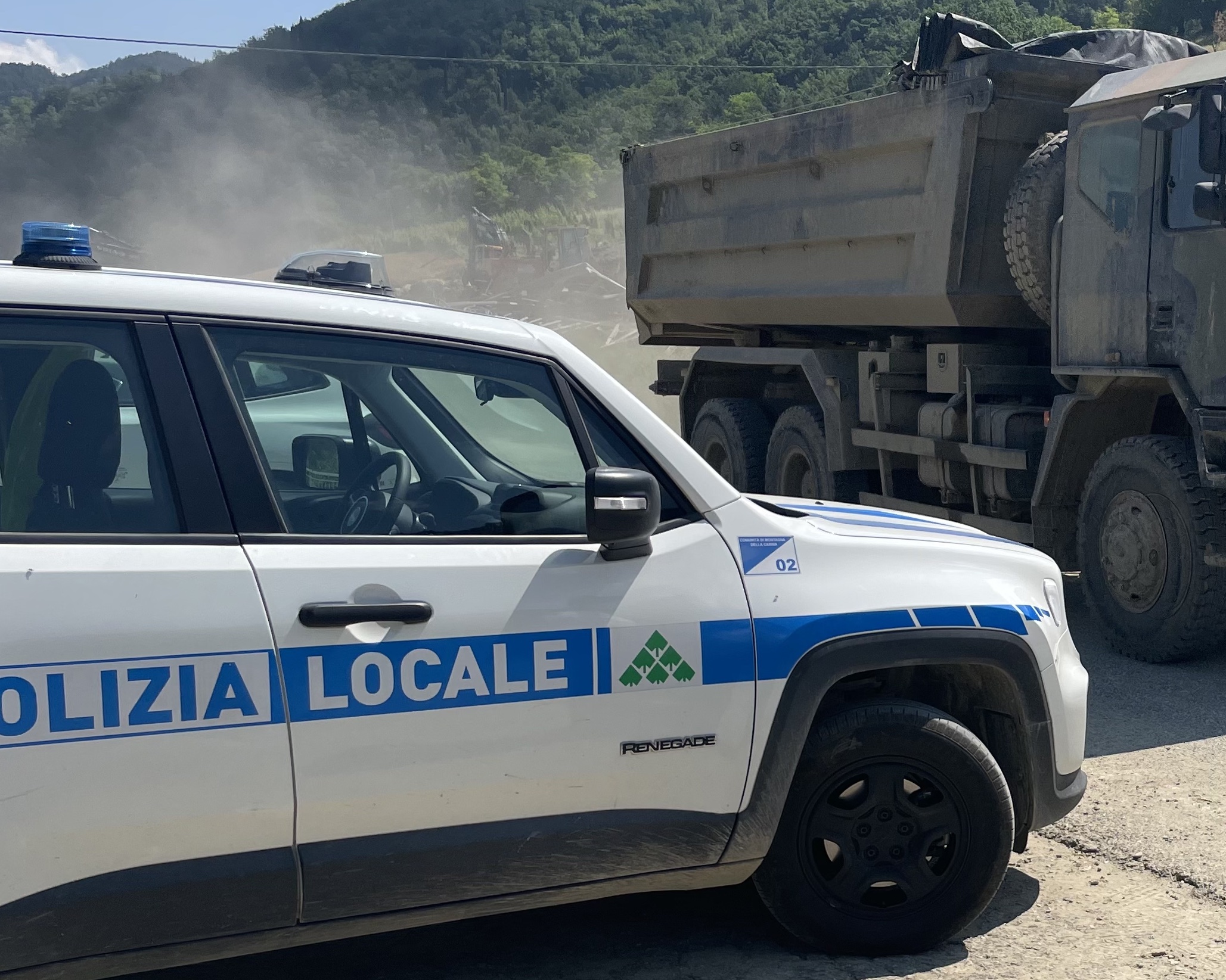 La Regione FVG e lePolizie Locali
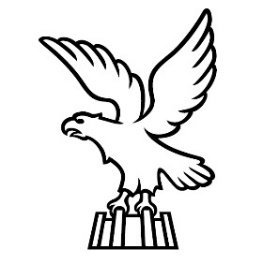 Gian Luca Albertazzi
Direttore Servizio Polizia locale, Sicurezza e Politiche dell’immigrazione
Regione
e
Polizie Locali
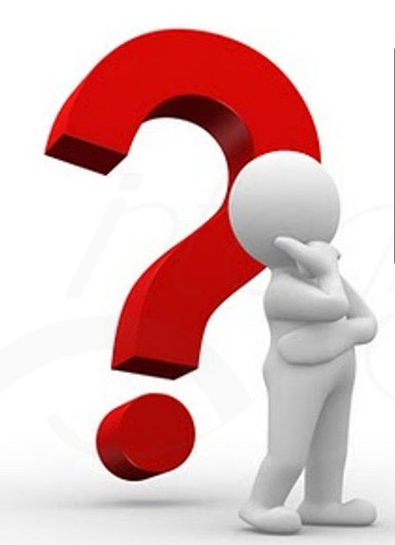 2001
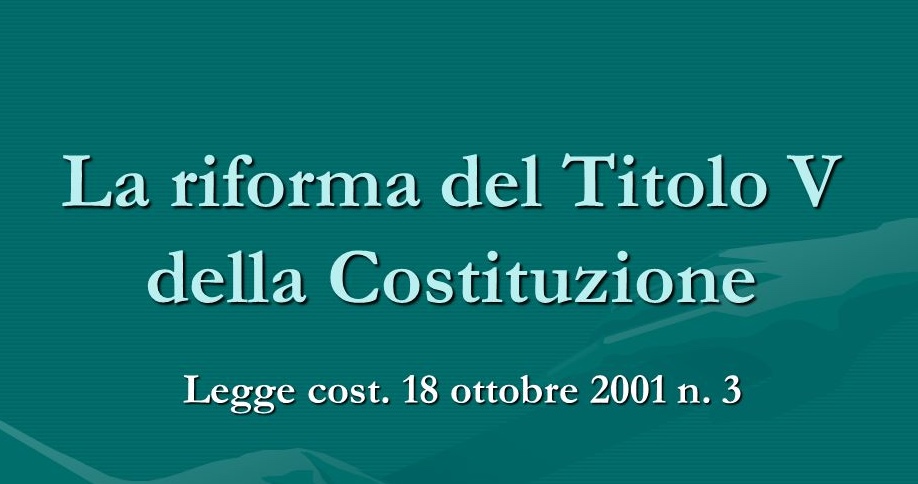 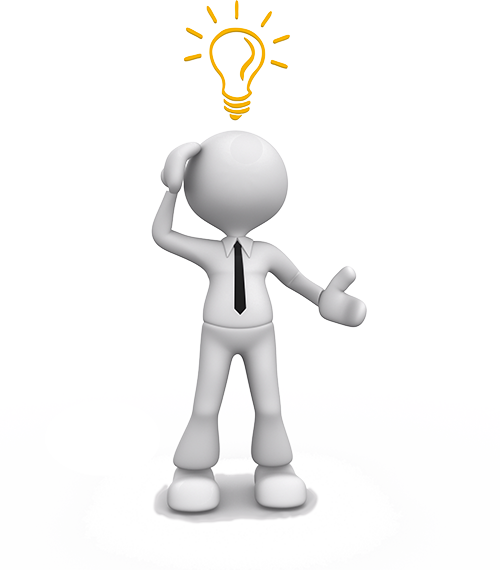 Cosa ha cambiato
l’art. 117 della Costituzione?
Vecchio testo
«La Regione emana per le seguenti materie norme legislative nei limiti dei principî fondamentali stabiliti dalle leggi dello Stato, sempreché le norme stesse non siano in contrasto con l’interesse nazionale e con quello di altre Regioni»
Nuovo testo
«La potestà legislativa è esercitata dallo Stato e dalle Regioni nel rispetto della Costituzione, nonché dei vincoli derivanti dall'ordinamento comunitario e dagli obblighi internazionali»
Vecchio testo
«Lo Stato ha legislazione esclusiva nelle seguenti materie:

[…]

h) ordine pubblico e sicurezza, ad esclusione della polizia amministrativa locale;»
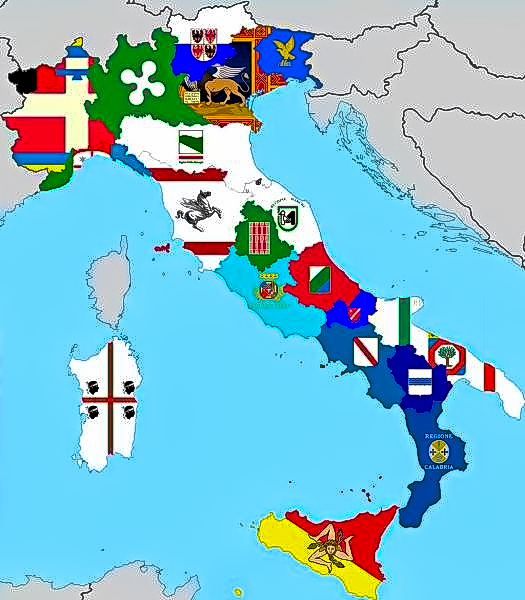 Le Regioni iniziarono a legiferare in materia in materia di polizia Locale adottando norme che hanno permesso di:
Sostenere lo sviluppo delle PL;
Incrementare la professionalità degli operatori;
Potenziare le dotazioni e le strumentazioni dei Corpi;
Pianificare uno sviluppo territoriale razionale;
Collaborare con le Forze di Polizia dello Stato in modo utile.
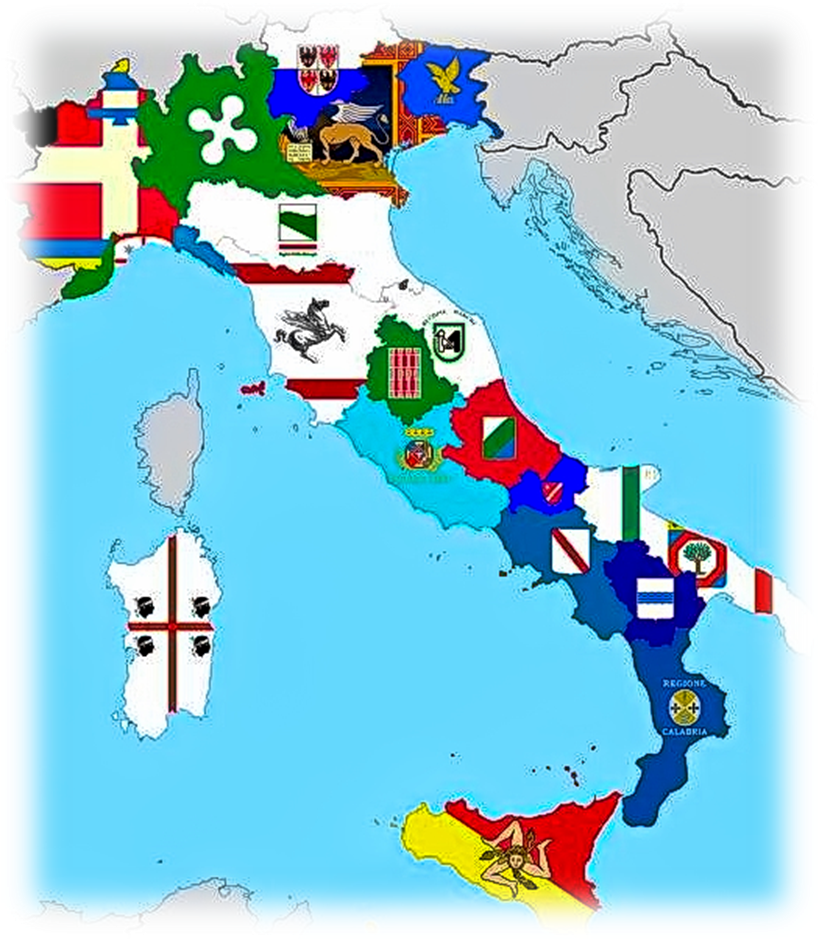 L.R. 9/2009
L.R. 5/2021
“Disciplina in materia di politiche integrate di sicurezza e ordinamento della polizia locale”
L.R. 5/2021
L’art. 15 – Funzioni della Regione:

1. La Regione esercita in materia di polizia amministrativa locale funzioni di coordinamento, indirizzo, raccomandazione tecnica, nonché di sostegno all'attività operativa, alla formazione e all'aggiornamento professionale degli appartenenti alla polizia locale.
215
Comuni
Il 90%
Ha meno di 10.000 abitanti
Il 61%
Ha meno di 3.000 abitanti
LR. 5/2021 art. 12.

2. Per lo svolgimento delle funzioni di polizia locale i Comuni organizzano, in forma singola o associata, i Corpi o i Servizi di polizia locale, in modo da assicurare l'assolvimento dei compiti a essi demandati dalle Leggi e dai Regolamenti.
I numeri delle PL
190
77
190 comuni presidiati
25 comuni non presidiati
77 Comandi di PL
31 Intercomunali
984
93.085
36.508
6.369
984 Operatori di PL
93.085 Veicoli controllati
36.508 Accertamenti residenza
6.369 Controlli ambientali
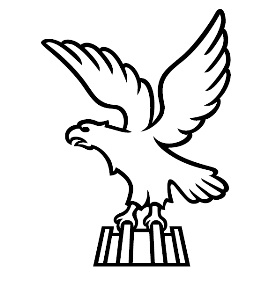 Grazie per l’attenzione
Gian Luca Albertazzi
Servizio Polizia locale, Sicurezza e Politiche dell’immigrazione
Regione Autonoma Friuli Venezia Giulia